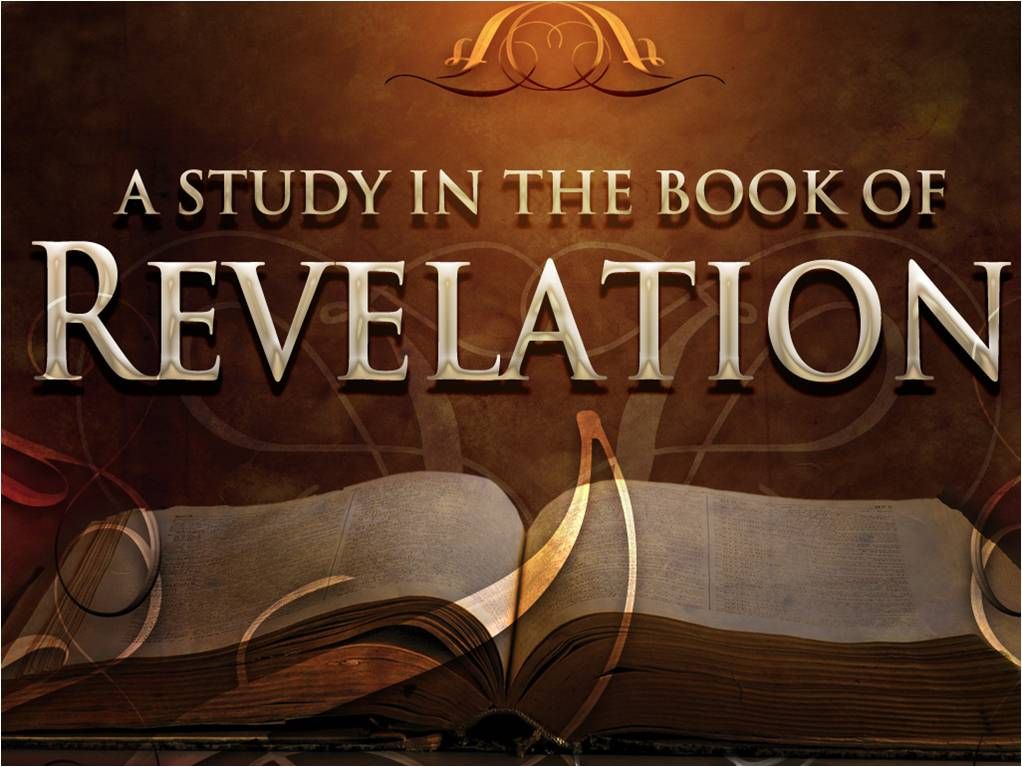 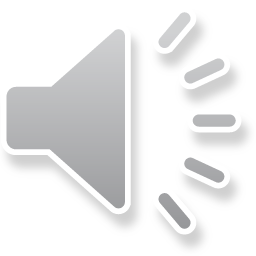 Absence of Copyright
This slideshow contains photos, diagrams, and information, some of which were attained through internet searches of public websites. The author of this presentation does not own the copyright on this information, so this slideshow is for personal use only—not for sale or profit. Please utilize it to seek the Lord and grow in your knowledge of His Word and ways.
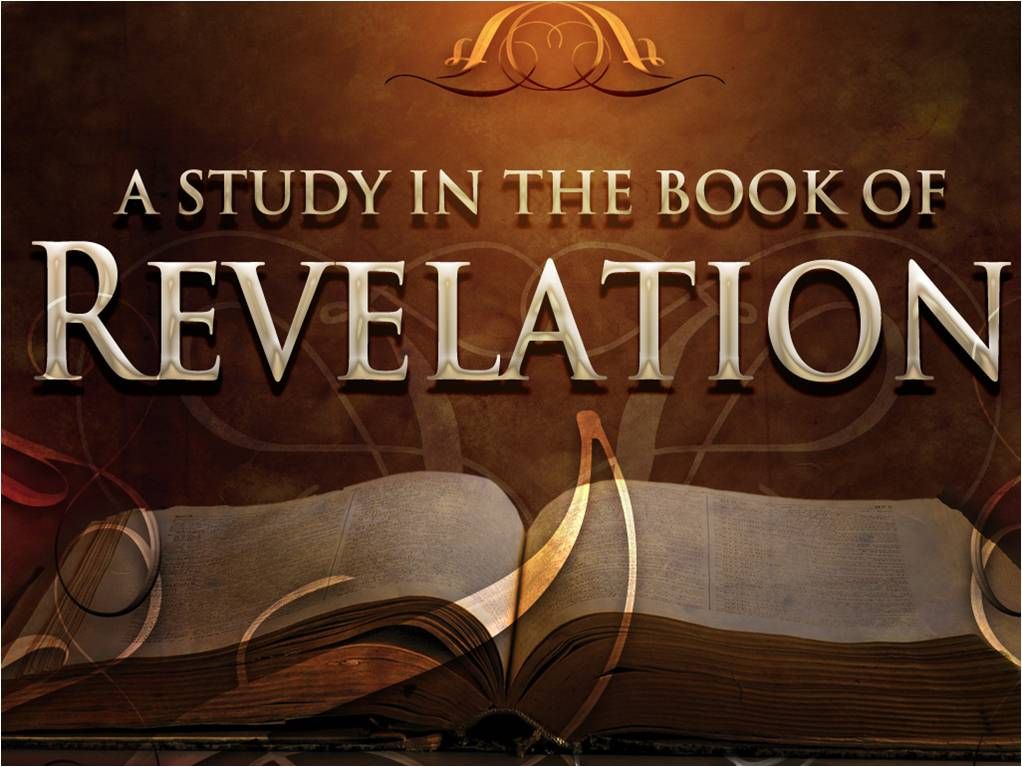 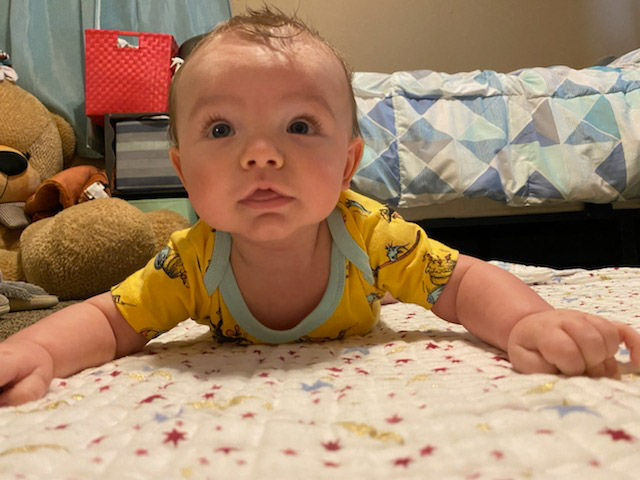 Noah’s learning to roll over...
What are you learning?
Prayer and Announcements
Sunday:   9:15 Fellowship
 9:30 SS Master Class
10:30 Worship
Revelation Study available on our church website
		www.faithprinceton.org
Email questions and comments to
	    pastor@faithprinceton.org
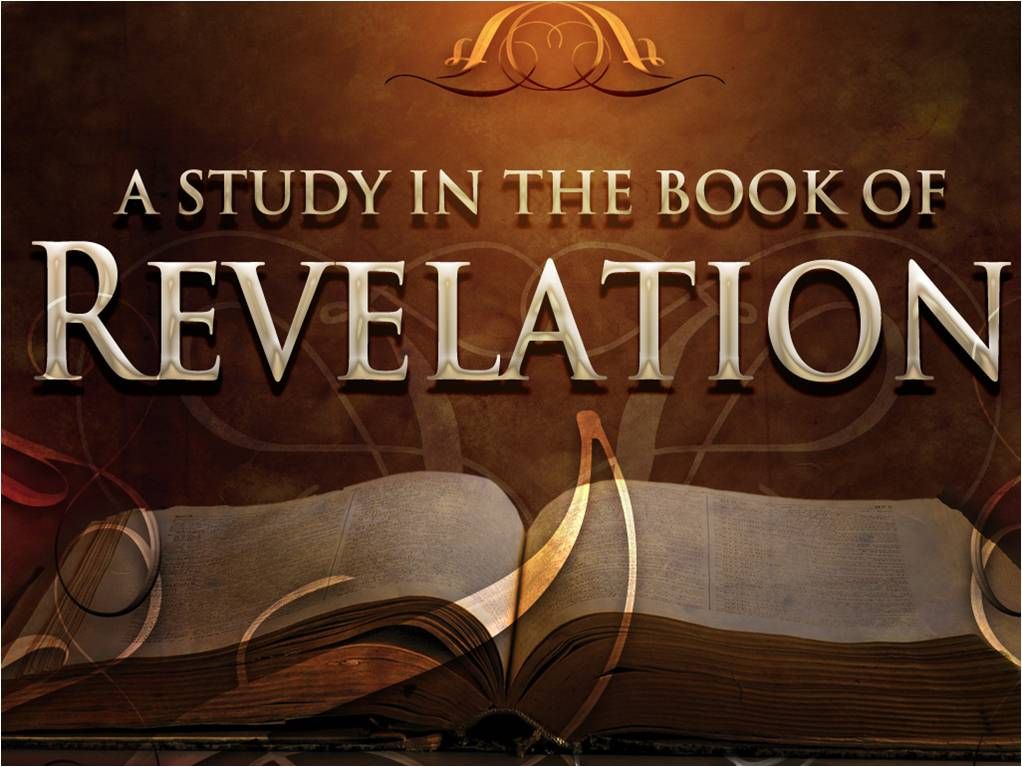 END HERE JULY 29, 2020
WEEK 12 Revelation 7:9ff
BEGIN HERE AUGUST 5, 2020
[Speaker Notes: After the sixth seal has been opened (Revelation 6)... 
The 144,000 are sealed with the seal of the Living (Loving) God... To mark ownership, protection, and loyalty

In Rev 7:9ff we will hear about a multitude of believers in heaven!]
Revelation 7:1-3 The SEAL of the Living God
1 After this I saw four angels standing at the four corners of the earth, holding back the four winds of the earth, so that no wind would blow on the earth or on the sea or on any tree. 2 And I saw another angel ascending from the rising of the sun, having the seal of the living God; and he cried out with a loud voice to the four angels to whom it was granted to harm the earth and the sea, 3 saying, “Do not harm the earth or the sea or the trees until we have sealed the bond-servants of our God on their foreheads.”
[Speaker Notes: Seal of the Living (Loving) God 
Ownership = bond servants of our God
Protection = holding back the winds... do not harm the earth or sea or trees until servants are sealed (even nature owes some of its protection to God’s love for His servants)
Loyalty = servants of OUR God]
Revelation 7:4-8   The 144,000
4 And I heard the number of those who were sealed, one hundred and forty-four thousand sealed from every tribe of the sons of Israel:
5 from the tribe of Judah, twelve thousand were sealed, from the tribe of Reuben... Gad... 6 Asher... Naphtali... Manasseh... 7 Simeon... Levi... Issachar... 8 Zebulun... Joseph... Benjamin, twelve thousand were sealed.
[Speaker Notes: Vs 4: SEALED 144,00 from the Tribes of Israel? Spoke about this last week....
144,000 = 12 x 12,000

Interpretations:
FIGURATIVE: Represents complete number of the people of God (the whole church)
DISPENSATIONALISM: Jewish believers converted after the rapture who become evangelists during tribulation. [multitude in vv 9-17 are Gentiles they convert]
HISTORICAL: either church as “spiritual Israel” or “national, physical Israel”

Problem: Israel not set up in tribal separations of geography or bloodline. Not all tribes represented. (Dan) Teachings of Paul on True Israel (see Rom. 2:28-29; Gal. 3:29; 6:16; Phil. 3:3; 1 Pet. 1:1; 2:9).

All the people of God need to be sealed, not just Israel or Jewish believers. In vs. 3 “bond-servants of God” used throughout the book for all the redeemed (Rev 2:20; 11:18; 19:2, 5; 22:3, 6).]
Revelation 7:9-10 A Multitude from the Tribulation
9 After these things I looked, and behold, a great multitude which no one could count, from every nation and all tribes and peoples and tongues, standing before the throne and before the Lamb, clothed in white robes, and palm branches were in their hands; 10 and they cry out with a loud voice, saying,
“Salvation to our God who sits on the throne, and to the Lamb.” 
MULTITUDE from EVERY nation... ALL tribes and peoples and tongues
[Speaker Notes: a great multitude which no one could count, from every nation and all tribes and peoples and tongues = CULTURAL DIVERSITY IN HEAVEN !!!!

Clothed in white robes = purity; righteousness; (also in vs 13-14... Verse 14 says: “These are the ones who come out of the great tribulation, and they have washed their robes and made them white in the blood of the Lamb.)

Palm branches in hands = reminiscient of the Triumphal Entry! Acknowledging the King! A sign of victory and peace?

Who are these?  (SAME QUESTION IS ASKED IN VERSE 11 !!!)
??? Same as the 144,000 ????  All believers who have come out of the great tribulation ???
Is this out of place chronologically? Because the trumpet and bowl judgments are yet to come! And the deception of the Beast and False Prophet!

A.M. Farrer considered that this contrast gives expression to two complementary themes of the Scriptures: on the one hand that God knows the number of his elect, and on the other, that those who inherit the blessing of Abraham are numberless as the stars.” (Tyndale)]
Revelation 7:11-12
11 And all the angels were standing around the throne and around the elders and the four living creatures; and they fell on their faces before the throne and worshiped God, 
12 saying,
“Amen, blessing and glory and wisdom and thanksgiving and honor and power and might, be to our God forever and ever. Amen.”
WORSHIP!
[Speaker Notes: 11 And all the angels were standing around the throne and around the elders and the four living creatures; and they fell on their faces before the throne and worshiped God
TRUEST POSTURE FOR WORSHIP = ON OUR FACES???
That’s how beings more powerful than us worship.
Worship = : προσκυνέω (from 4314 /prós, "towards" and kyneo, "to kiss") – properly, to kiss the ground when prostrating before a superior; to worship, ready "to fall down/prostrate oneself to adore on one's knees"

12 saying,
“Amen, blessing and glory and wisdom and thanksgiving and honor and power and might, be to our God forever and ever. Amen.”
Similar to earlier songs of praise in Rev 4-5]
Truest Posture of Worship?ORTrue Heart of Worship?
[Speaker Notes: 11 And all the angels were standing around the throne and around the elders and the four living creatures; and they fell on their faces before the throne and worshiped God
TRUEST POSTURE FOR WORSHIP = ON OUR FACES???
That’s how beings more powerful than us worship.
Worship = : προσκυνέω (from 4314 /prós, "towards" and kyneo, "to kiss") – properly, to kiss the ground when prostrating before a superior; to worship, ready "to fall down/prostrate oneself to adore on one's knees"

12 saying,
“Amen, blessing and glory and wisdom and thanksgiving and honor and power and might, be to our God forever and ever. Amen.”
Similar to earlier songs of praise in Rev 4-5]
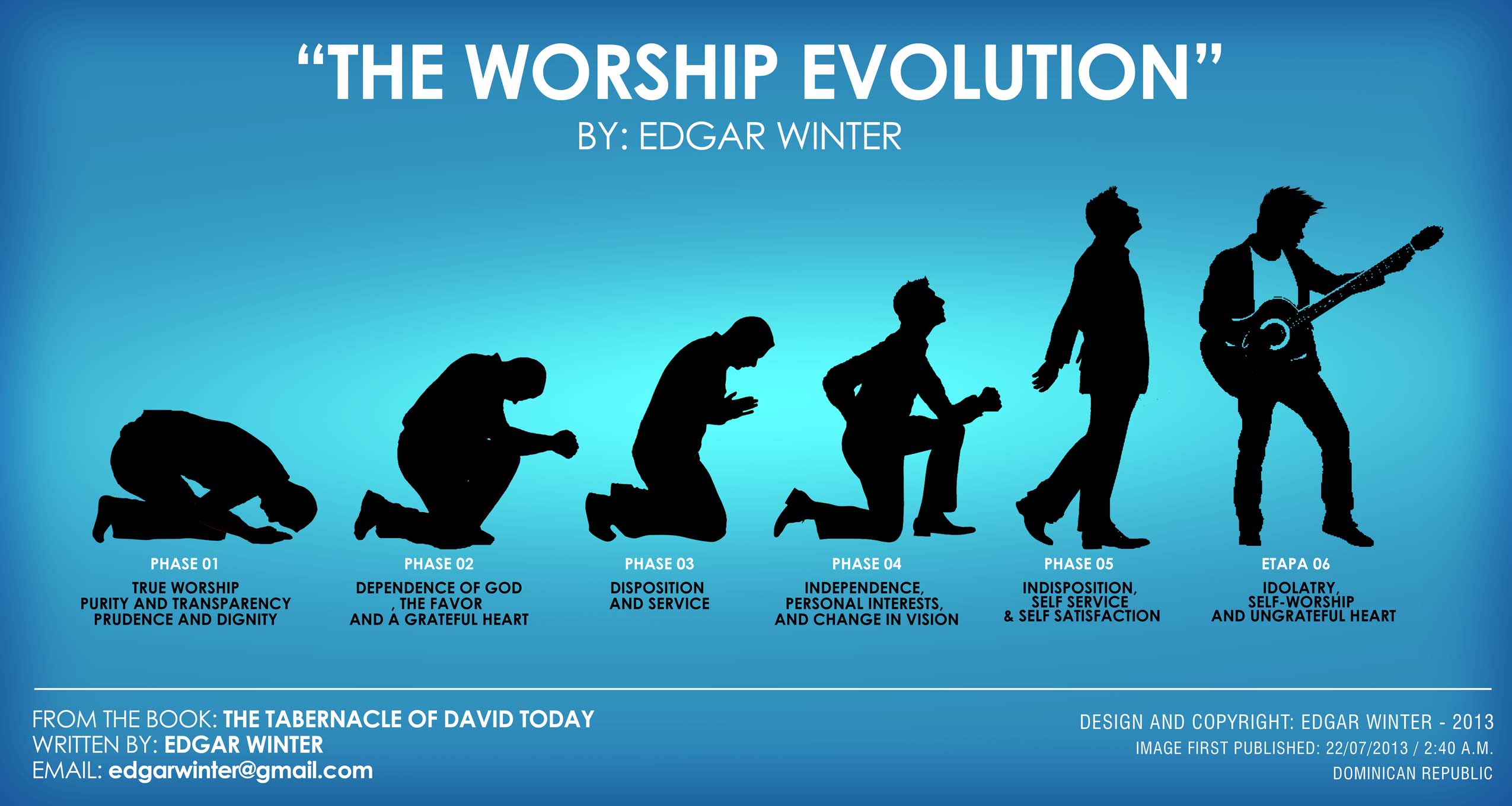 [Speaker Notes: http://weleadworship.com/the-one-thing-killing-todays-modern-church.html

We’ve become accustomed to making the perfect worship services because we have become a culture that worships worship instead of a culture that worships God above all.
God spoke of His intentions for worship in Amos 5:21-23
“I can’t stand your religious meetings.    I’m fed up with your conferences and conventions.I want nothing to do with your religion projects,    your pretentious slogans and goals.I’m sick of your fund-raising schemes,    your public relations and image making.I’ve had all I can take of your noisy ego-music.    When was the last time you sang to me?

One of the comments...
Travis • 6 years ago Honestly David is probably the greatest example of a true worshiper in the bible. What can we learn from him? True worship is from the heart. David was a man after Gods own heart. I do agree many churches are getting way to far into the show of worship but a physical manifestation of our worship is not bad. David played the harp as we play a guitar. David danced before God and even in the face of rebuke continued to and even more so. True worship is not always done on our knees. True worship comes from a spirit of humility. It's not about beating ourselves up as if we are no good but in knowing where our strength comes from. To worship in the dance in that manner does nothing but give God glory and honor. God never wanted the church to view worship as an option. It has always been and will always be a command to worship. With all our mind, soul, strength, might, etc. He has never wanted just a part of anyone. God wants all of us. To be hot or cold. Not in between. How can we shout and jump and dance for the world but not for Him?]
Revelation 7:13-17
13 Then one of the elders answered, saying to me, “These who are clothed in the white robes, who are they, and where have they come from?” 
14 I said to him, “My lord, you know.” 
And he said to me, “These are the ones who come out of the great tribulation, and they have washed their robes and made them white in the blood of the Lamb.
[Speaker Notes: INTERESTING: John’s dialogues with the “elders” / “angels” – Take note as you read Revelation...

Who Are They?
The ones who come out of the Great Tribulation (or great tribulation) = all generations of believers have known tribulation... There will be a great tribulation before the Final Day of the Wrath of the Lord. 
These are martyred believers... Though their lives were taken by man, they weren’t ended. In life’s tribulations, believers are either protected by the Lord or transported to His presence.

Washed their robes and made them white in the blood of the Lamb = active participation (washed, made white), but only God can make blood turn things white (blood stains are so hard to get out!)
At the end of the book... Revelation 22:14-15 = 14 Blessed are those who wash their robes, so that they may have the right to the tree of life, and may enter by the gates into the city. 15 Outside are the dogs and the sorcerers and the immoral persons and the murderers and the idolaters, and everyone who loves and practices lying.]
Revelation 7:13-17 cont.
15 For this reason, they are before the throne of God; and they serve Him day and night in His temple; and He who sits on the throne will spread His tabernacle over them. 16 They will hunger no longer, nor thirst anymore; nor will the sun beat down on them, nor any heat; 17 for the Lamb in the center of the throne will be their shepherd, and will guide them to springs of the water of life; and God will wipe every tear from their eyes.”
[Speaker Notes: v. 15. Before the throne = “in the presence of; in the sight of”... 
Serve Him day and night = worship! ... Λατρεύουσιν (serve) (from latris, "someone hired to accomplish a technical task because qualified") – properly, to render technical, acceptable service because specifically qualified (equipped).
Spread His tabernacle over them = extends His place of dwelling over them... An intimate living arrangement of family

V 16. no hunger or thirst or heat! = “burning heat” two times in NT here and Rev 16:9 as a part of the wrath of God
 proves that heaven is not in Texas!

V 17. The Lamb as a SHEPHERD = see Psalm 23; Isaiah 40:11; John 10
 
Guided to springs of the water of life! 
The End of the Book: SEE Rev 22:1-5, 17 Then he showed me a river of the water of life, clear as crystal, coming from the throne of God and of the Lamb, 2 in the middle of its street. On either side of the river was the tree of life, bearing twelve kinds of fruit, yielding its fruit every month; and the leaves of the tree were for the healing of the nations. 3 There will no longer be any curse; and the throne of God and of the Lamb will be in it, and His bond-servants will serve Him; 4 they will see His face, and His name will be on their foreheads. 5 And there will no longer be any night; and they will not have need of the light of a lamp nor the light of the sun, because the Lord God will illumine them; and they will reign forever and ever.
17 The Spirit and the bride say, “Come.” And let the one who hears say, “Come.” And let the one who is thirsty come; let the one who wishes take the water of life without cost.

God will wipe every tear from their eyes! 
SEE Rev 21:3-5 3 And I heard a loud voice from the throne, saying, “Behold, the tabernacle of God is among men, and He will dwell among them, and they shall be His people, and God Himself will be among them, 4 and He will wipe away every tear from their eyes; and there will no longer be any death; there will no longer be any mourning, or crying, or pain; the first things have passed away.”

5 And He who sits on the throne said, “Behold, I am making all things new.” And He *said, “Write, for these words are faithful and true.”

REVERSING THE CURSE!!!]
END HERE August 5, 2020
WEEK 13 Revelation 8
BEGIN HERE AUGUST 12, 2020
[Speaker Notes: After the sixth seal has been opened (Revelation 6)... 
The 144,000 are sealed with the seal of the Living (Loving) God... To mark ownership, protection, and loyalty

In Rev 7:9ff we will hear about a multitude of believers in heaven!]
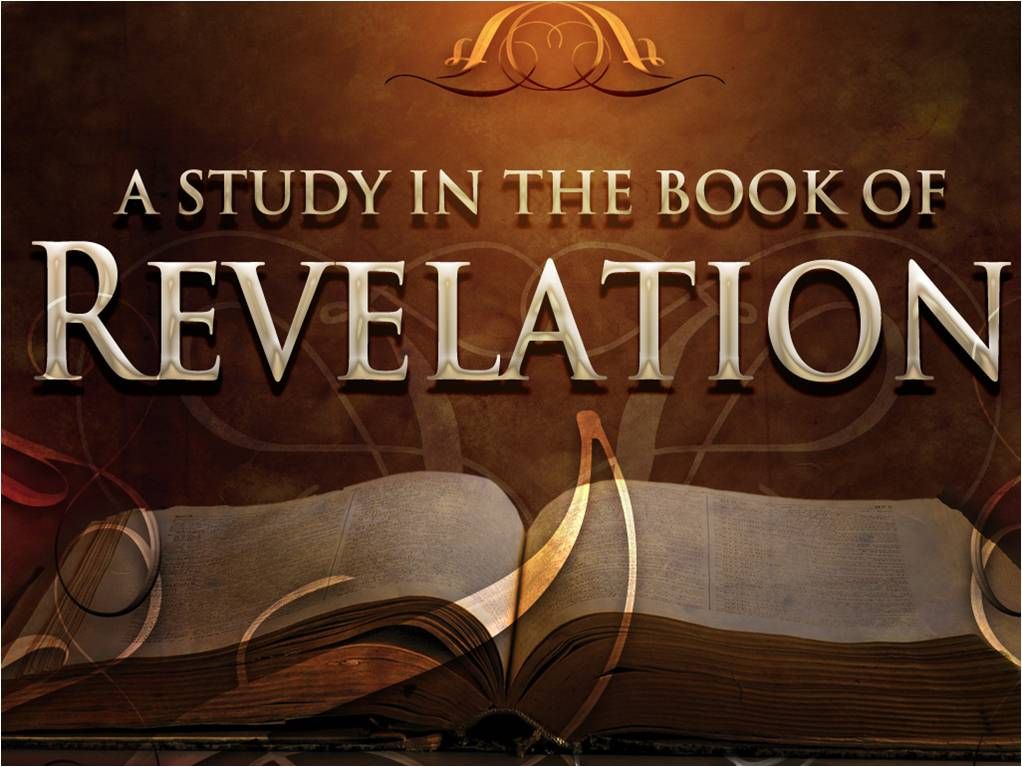 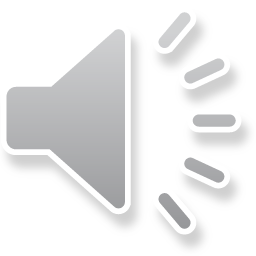